Peru National Report
DBCP– 38, Hybrid meeting, Geneva, Switzerland, 1-4 November 2022

Myriam Tamayo Infantes
mtamayo@dhn.mil.pe
Gibson Marquez Hernandez
gmarquez@dhn.mil.pe
Network Buoy, Purpose of the program
Niño Anual y Las Anomalias Medidas en el Pacifico  (Naylamp II – Program)

Oceanographic Buoy 1: 240 nautical miles W Paita, Piura - Peru
Oceanographic Buoy 2: 320 nautical miles W Salaverry, Trujillo – Peru 

	Oceanographic and meteorological observation in real time

2. 	South Eastern  Pacific Circulation From A argo FLATS (SEPICAF I – Program)

Argo floats : 9 buoy – different part of peruvian sea

	Oceanographic and meteorological observation at the moment
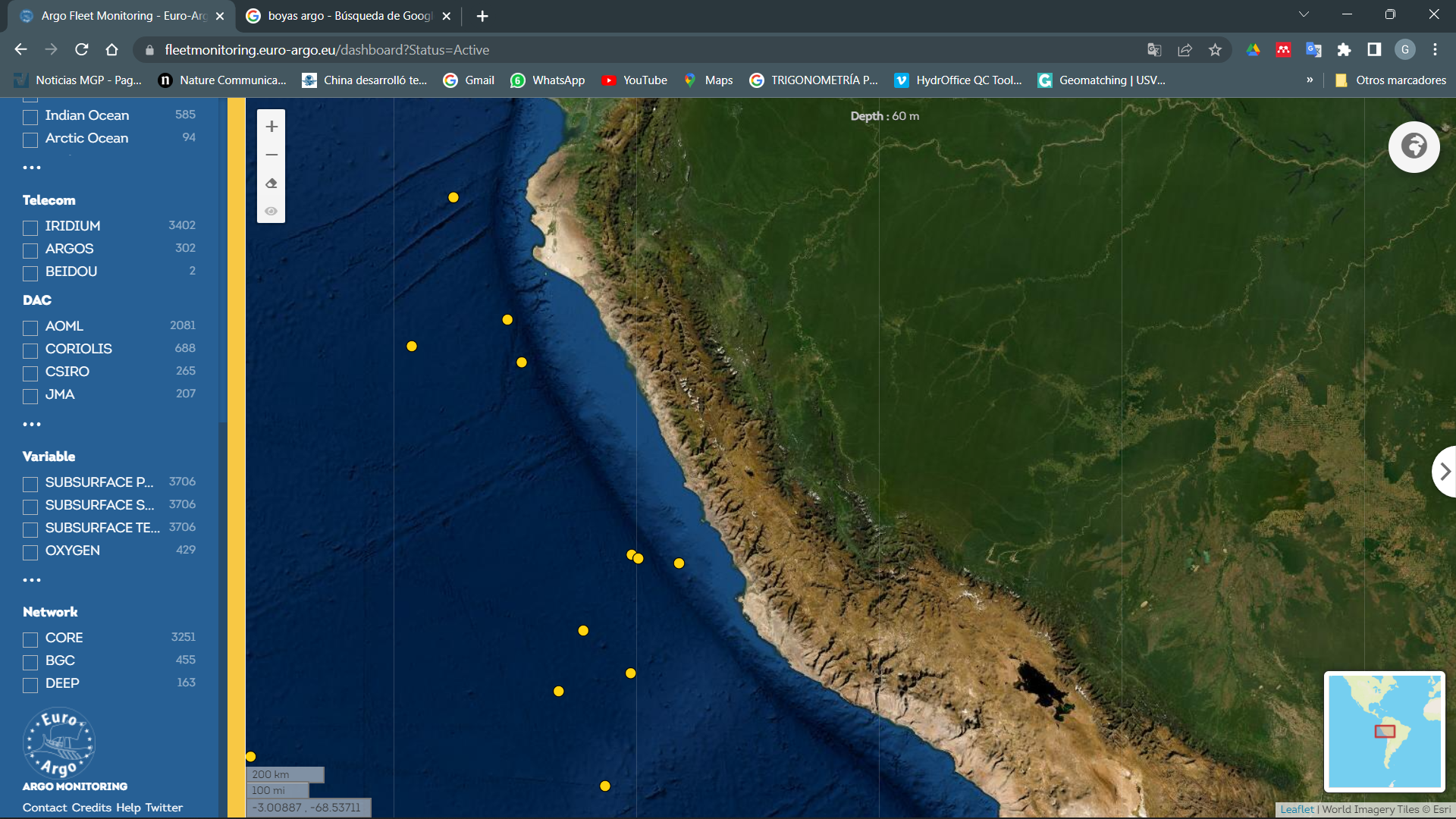 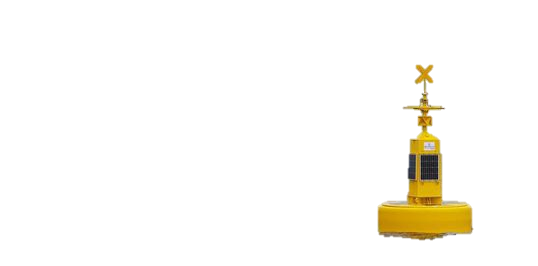 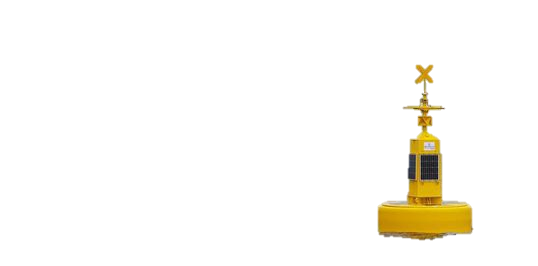 Key successes/highlights
In project (I + D):

Deployment of a new oceanographic and meteorological observation network using buoys over main ports in Peruvians litoral.
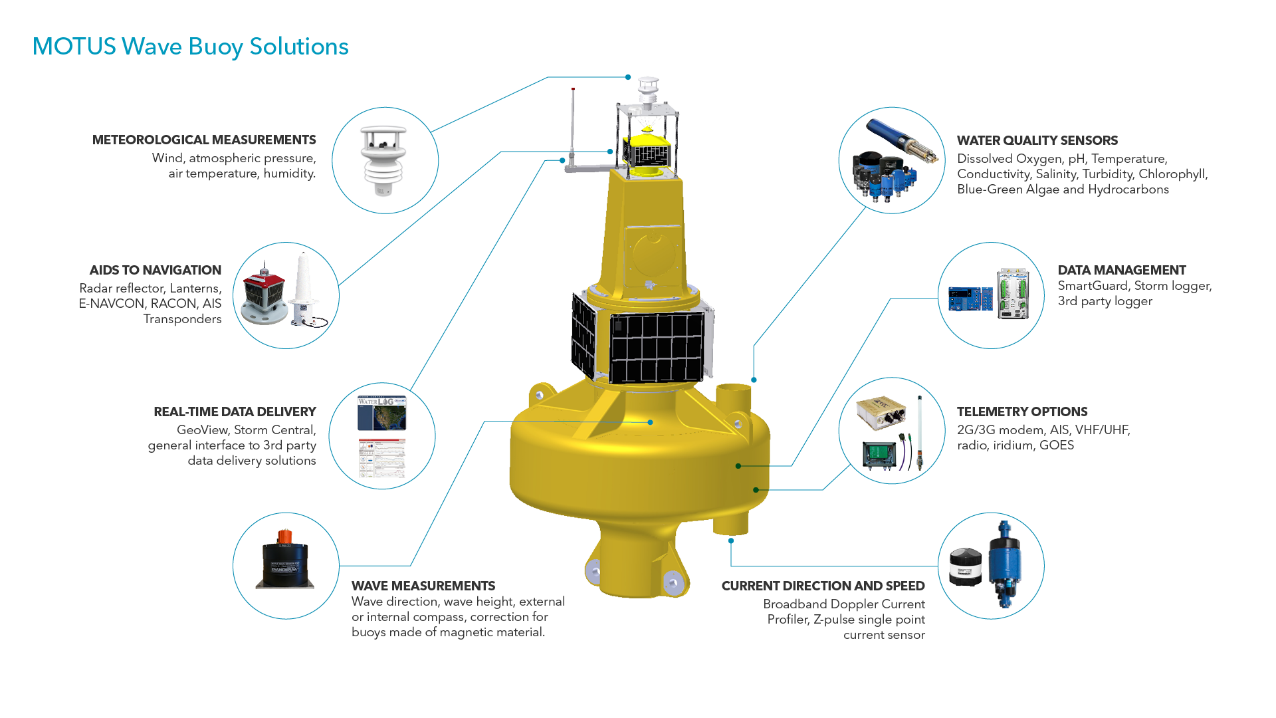 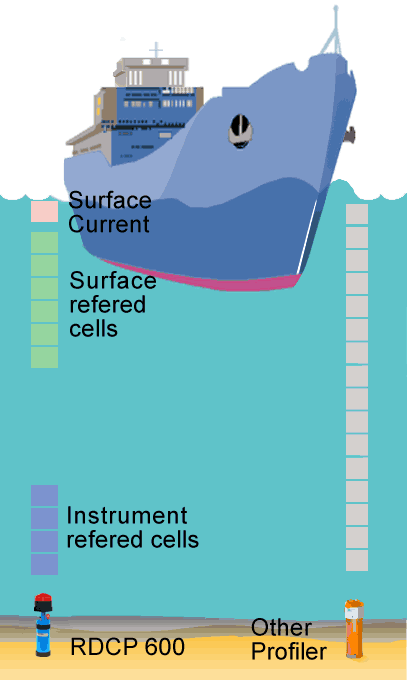 Key issues and risks
Our program have had bigger Impacts operational, logistical and economic, during and after COVID – 19

NAYLAMP-2
				Maintenance of the Buoys was delayed.
 
SEPICAF 1
	In 2021, COVID-19 delayed the ARGO float deployment for one year 	and a half.
How your buoy ocean observing network?
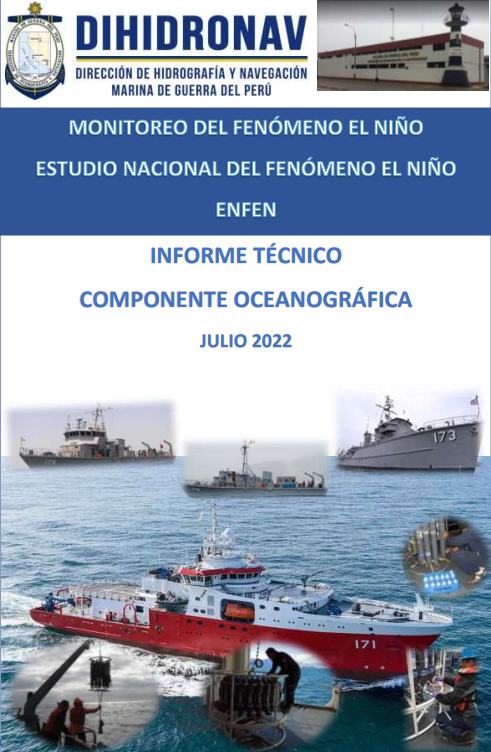 The two programs that are currently being developed are basically for climate monitoring in the Peruvian sea, especially for monitoring El Niño/La Niña events.

Another purpose is the monitoring of high seas waves that have a great impact on the Peruvian coast, called irregular waves, which mainly cause problems in Peruvian artisanal fishing, water sports and sighting tourism.
How your buoy ocean observing network?
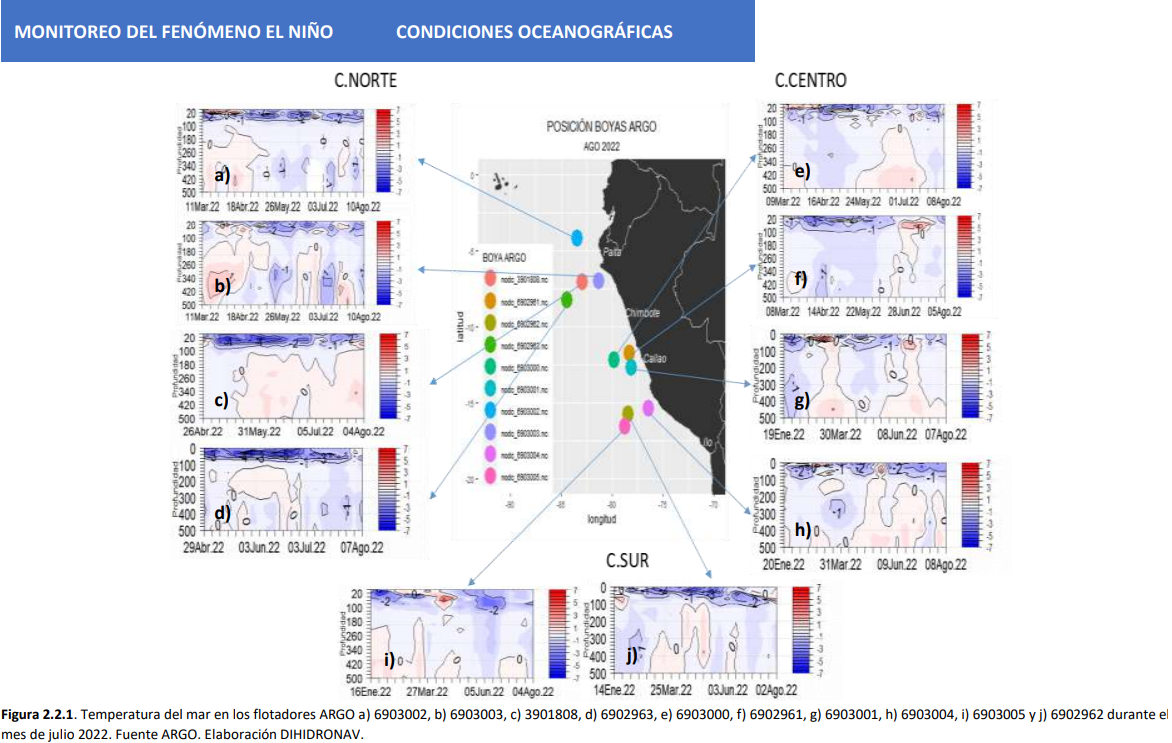 Temperatura del mar medida por los flotadores ARGO: a) 6903002, b) 6903003, c) 3901808, d) 69002963, e) 6902961, g) 6903001, h) 6903004, i) 6903005 y j) 5902962  durante julio 2022. Fuente ARGO, elaboración DIHIDRONAV-Perú.
Key issues and risks
What assistance or advice would you like from the DBCP? 

A training program in maintenance of buoys, sensors, etc is required.

Updating of programs to improve the anti-vandalism system.
     
What suggestions do you have for the DBCP?

Improve communication with the members of the Buoy Panel.
Thank you!